Creating an active playground
Lesley Doughty
Workshop Outcomes
By the end of this workshop delegates will:
explain the benefits of promoting an active playground
list some practical ways to create an active playground
Why an active playground?
Why promote an active playground?
Improve health 

Reduce bullying

Improve general behaviour 

Develop appropriate moral and social behaviour
UK Chief Medical Officers' Physical Activity Guidelines
Children and young people should engage in MVPA for an average of at least 60 minutes per day across the week. This can include all forms of activity such as physical education, active travel, after-school activities, play and sports. 
Children and young people should engage in a variety of types and intensities of physical activity across the week to develop movement skills, muscular fitness, and bone strength. 
Children and young people should aim to minimise the amount of time spent being sedentary, and when physically possible should break up long periods of not moving with at least light physical activity.
How to create an active playground
Playground zoning

Playground markings

Playground equipment

Playground rota

Playground activity cards
Zoning
Quiet						Loud

Sedentary					Active

Making						Doing
things						things

Thinking					Active

Solitary					Group
Playground zoning
Quiet zone
Small equipment zone
Informal activities zone
Formal activities zone
Traditional games zone
‘Friendship Stop’ zone
Make-believe zone
Music and dance zone
Construction and small equipment
Sport zone
Free-running zone
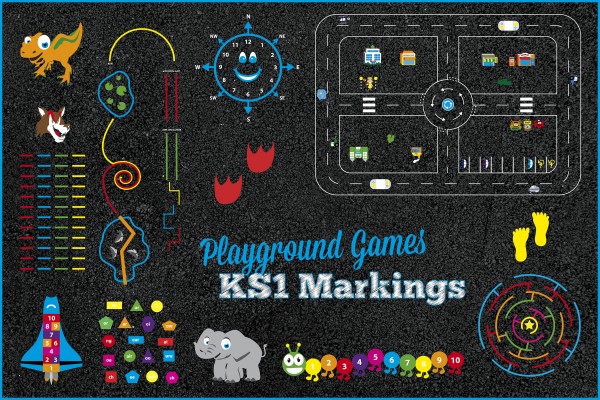 How to create an active playground
Playground zoning

Playground markings

Playground equipment

Playground rota

Playground activity cards
Potential tasks for children
Teaching games
Leading games
Manage equipment
Sitting with unwell children
Talking to lonely children
Staffing a friendship stop
Key factors to a successful playtime
• Involve the children in making decisions so that they feel ownership of the outcomes. 
• Give pupils real responsibility for making their decisions work.
• Ensure that parents are kept informed of reasons for changes in practice.
• Use assemblies and staff as role models to constantly reinforce the values you wish to encourage in the pupils.
 • Be creative! Each school is different and exploring alternative solutions to a problem is an integral part of education for sustainability.